COSC 5/4735
Introduction to Unity
What is Unity?
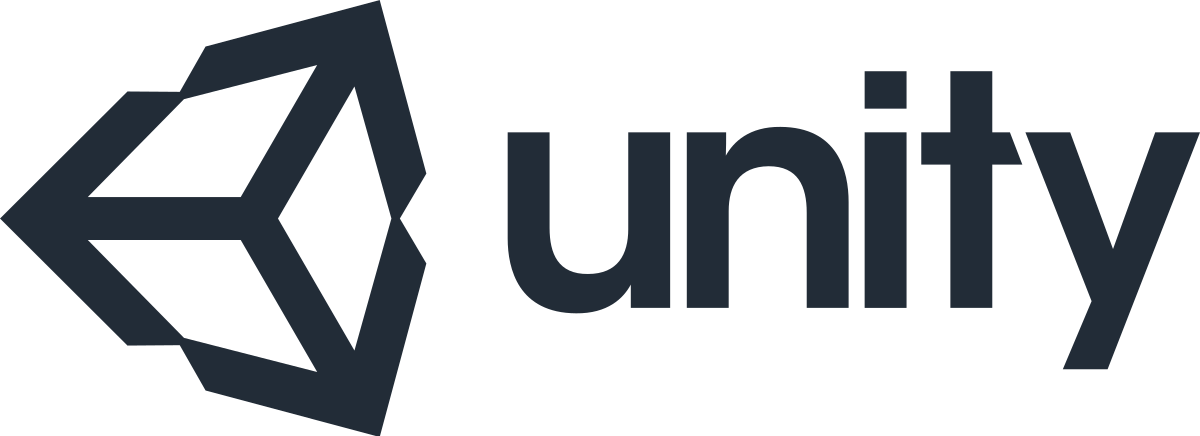 Unity is a multi-platform, integrated IDE for scripting games, and working with 3D virtual worlds (https://unity3d.com/)
Why do we care?
You have already gone over drawing 3D objects using OpenGL.

But that doesn’t mean that this is the only way (or easiest way) to accomplish this.

There are advantages to using Unity which can seamlessly allow you to do some pretty robust things.
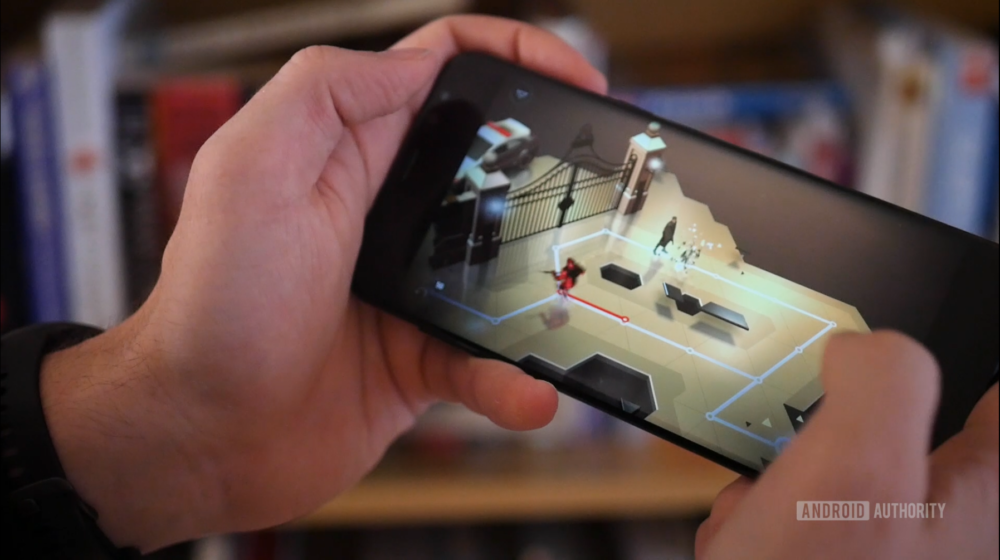 Why do we care?
Also, let’s face it. We’re nerds!

We like playing games and by extension, like making games too.
Getting started with Unity
https://unity.com/  -> Get Started


“Whether you are working toward a career in games or interactive content, or are one of the many educators who teach the valuable skills that will enable students to achieve their goals and become the successful creators of tomorrow, we are dedicated to supporting you.”
Basics of Unity
What we are going to cover today:
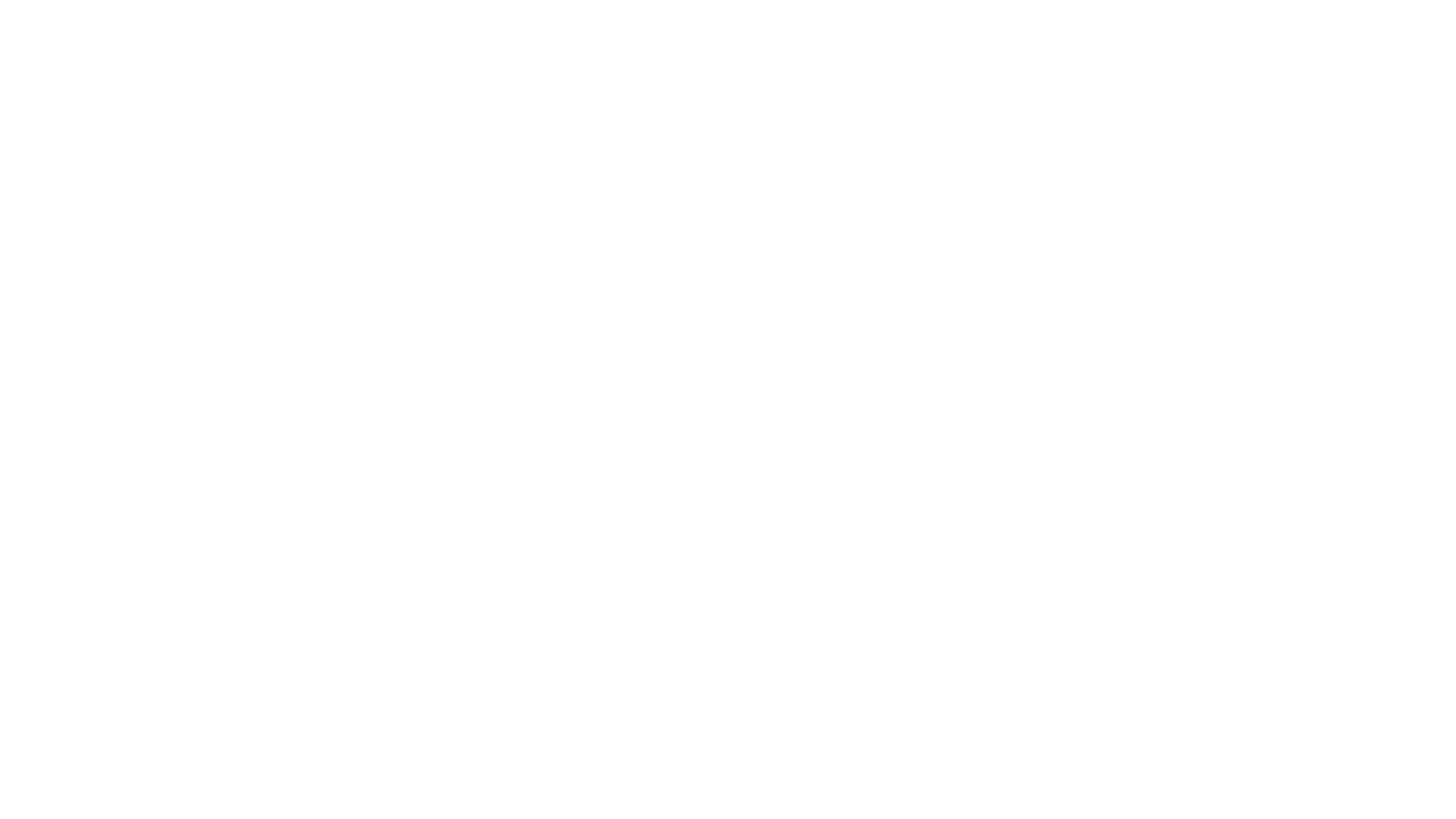 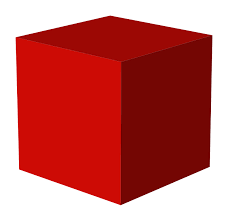 Creating Objects
Demo – Adding Objects to Our Environment
Scene navigation and short cuts.
making a cube and color it.
In the hierarchy window, right click, 3DObject ->cube
press F to bring front and center if you want
the Project window, right click, create->material.
click it if needed, rename as needed, and click the white square to choose a new color.
This also where could use a bitmap to add textures and other things.
Object Scripting
So we have some objects in our environment, GREAT!

Problem is, this is still not a very interesting Unity application.

We want to be able to transform objects dynamically (whether prompted by user input or on a set interval).

To do this, we can add scripts to our objects which allow us to programmatically dictate object behavior.
Object Scripting
NOTE: Unity uses C# for programming scripts

Thankfully, there is a dedicated community for Unity programming and a variety of online tutorials and videos!

https://unity3d.com/learn/tutorials
Object Scripting - Basics
Vectors
v1 = new Vector3(1,1,1);

Alternatively: Vector3.up
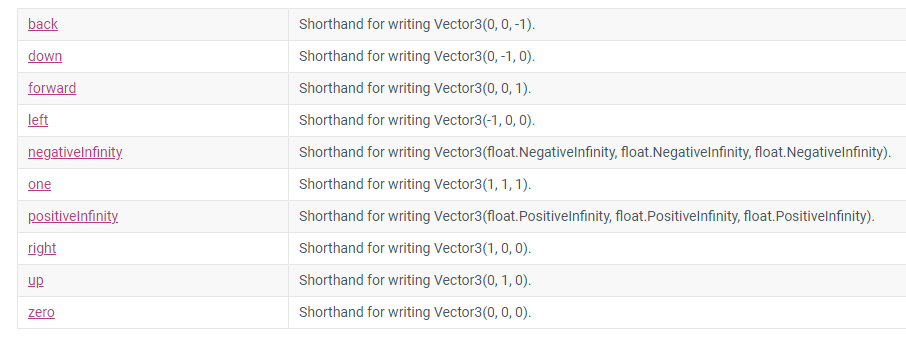 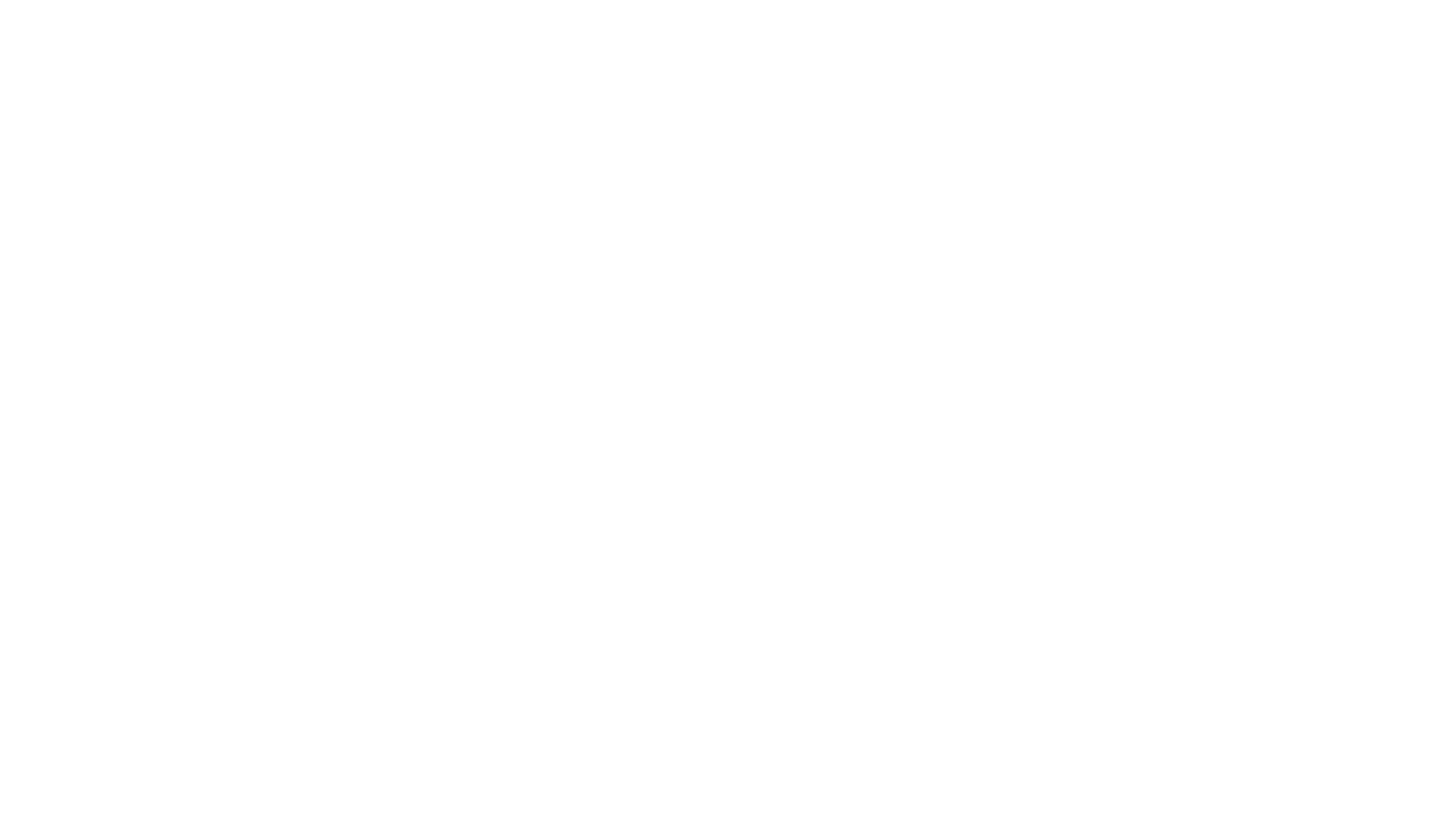 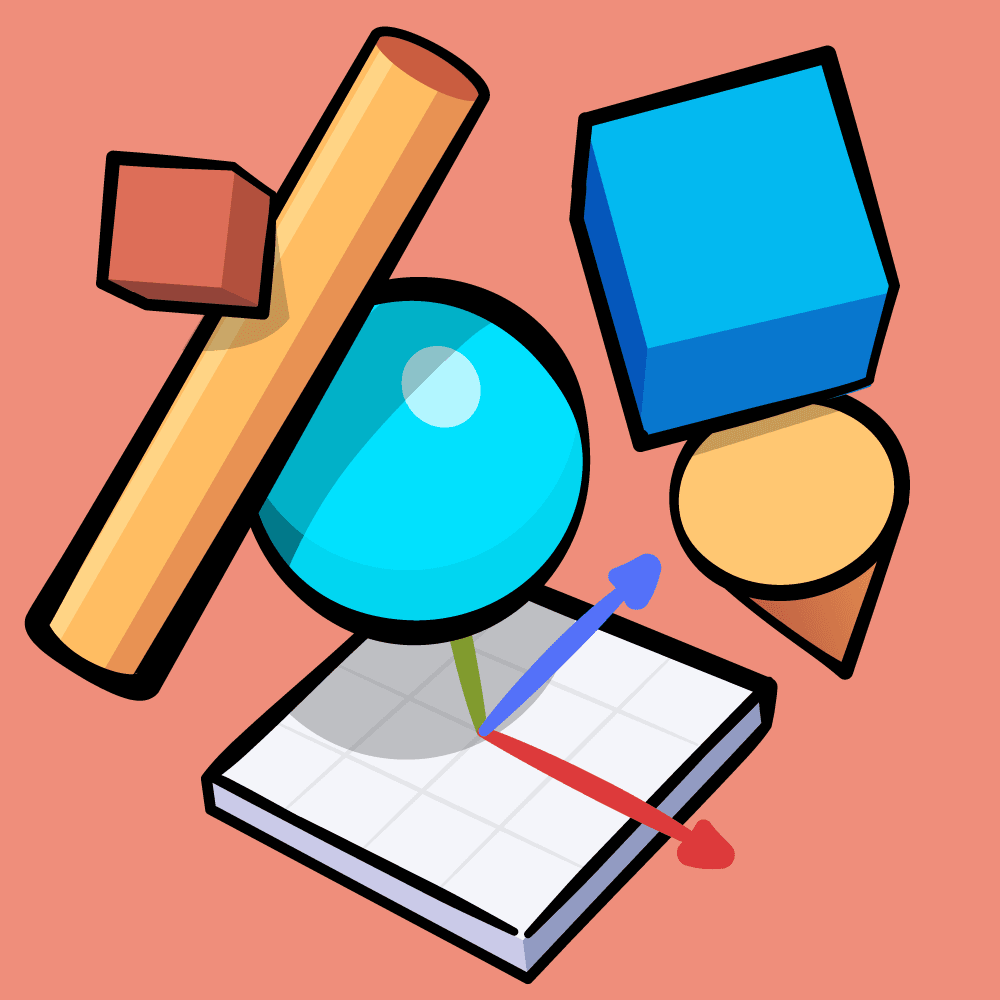 Demo – Adding Basic Scripts
Making a script
In the assests window
right click, create->C# script
rename as needed.
Blank Script – Start vs Update
public class ScriptName : MonoBehaviour
{
    // Start is called before the first frame update
    void Start()
    {}

    // Update is called once per frame
    void Update()
    {}
}
Translation
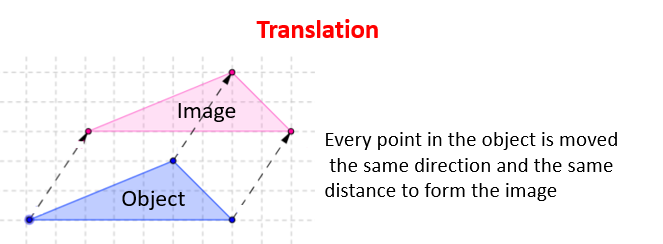 General form:
	public void Translate(Vector3 translation);


Example:
	// Move the object forward along its z axis 1 unit/second.
	transform.Translate(Vector3.forward * Time.deltaTime);
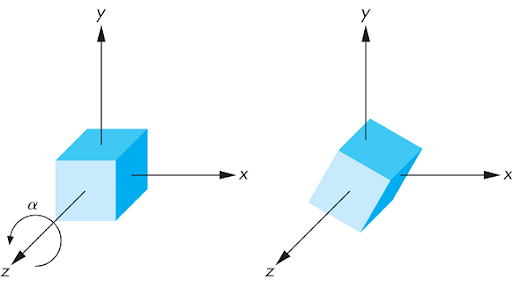 Rotation
General form:
	public void Rotate(Vector3 eulers, Space relativeTo = Space.Self);


Example:
	transform.Rotate(-1 * Vector3.up * 85.0f * Time.deltaTime);
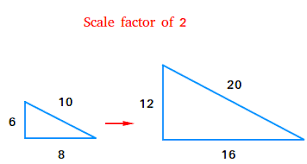 Scale
General form:
	public Vector3 localScale;


Example:
	transform.localScale += new Vector3(1.0f, 1.0f, 1.0f) * Time.deltaTime;
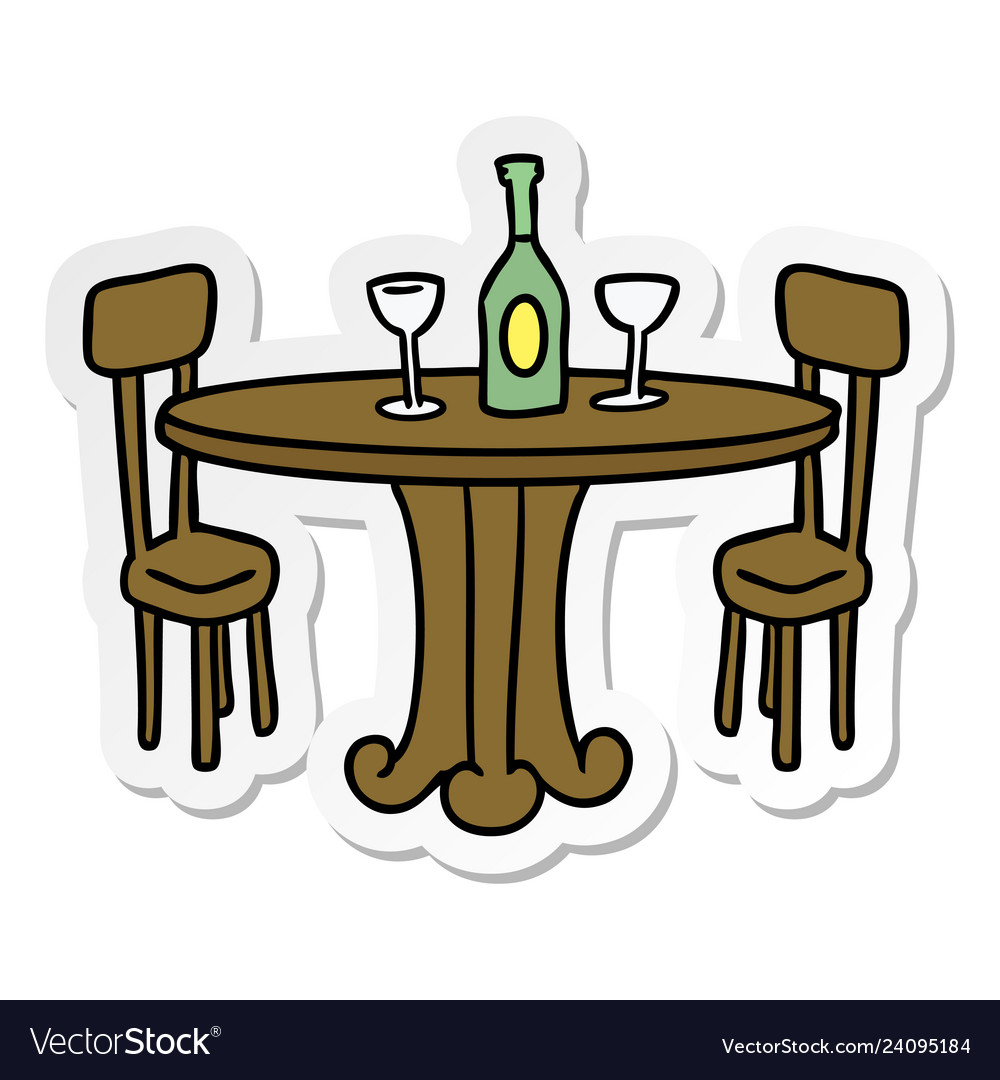 Object Relationships
Understanding the parent/child relationship between objects
Table example
Camera mounted on object example

We need to consider what our objects are and how they should interact with other objects in our scene.

Demo – Camera Attachment and Adding Object Tags
Object Physics
The real world isn’t just floating cubes.

Sometimes we want objects to have physics and respond to collision events.

However, physics does not necessarily have to emulate real world physics (i.e. sometimes a floating cube is acceptable).

Demo – Collision Detection
collision code
One or all of the object involved in the collision must have a collusion method.
First make sure you have a rigidbody component added as well.  and likely you need a floor for the gravity.  

    private void OnCollisionEnter(Collision collision)
    {
        Debug.Log("Do something");
        if (collision.gameObject.name == "Cube")
        {
            this.GetComponent<Renderer>().material.color = Color.red;
        }
    }
Trigger code?
collision code is for when things use the physics engine.  but if you are just manually moving them, then you can use trigger instead.
In this case, rigidbody is not needed, but in the collider component, click the istrigger box
 private void OnTriggerEnter(Collider colider)
    {

        Debug.Log("Do something here");
        if (colider.gameObject.name == "Cube" )
        {
        this.GetComponent<Renderer>().material.color = Color.red;
        }
    }
Using the Asset Store
Using the Asset Store
Demo – Asset Store
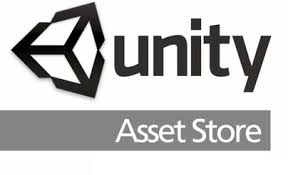 Add controls and moving.
https://cgcookie.com/questions/11010-where-to-find-assets-for-those-watching-in-2019-2020 
Add a “character” to walk around our environment. 
Project -> Assets->Characters-> FirstPersonCharacter->Prefabs->FPSController
Note, the link above tells you the fix, but you also need to remove the mainCamera as well.
Now we need to add mobile controls
Project -> Assets -> CrossPlatformInput -> Prefabs -> DualTouchControls -> Jump
Gives move, jump, and look around control.
Or add MobileSingleStrikControl: JumpButton and MobileJoyStick
This is just the beginning…
There is so much more you can do in Unity.

If you find this interesting, consider taking the Virtual Reality Systems course offered by Dr. Banic.

Alternative, just jump in! There are a ton of online resources and tutorials to get you started.
Q
A
&